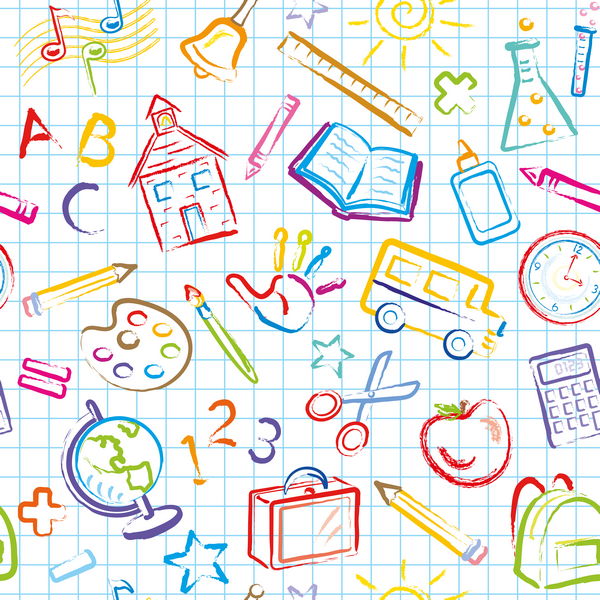 HÁBITOS Y ESTRATEGIAS DE ESTUDIO DIRIGIDO A NIÑOS DE PRIMER CICLO
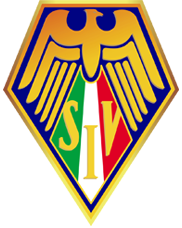 Departamento de Inclusión
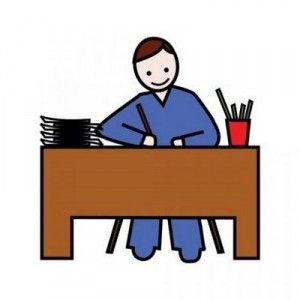 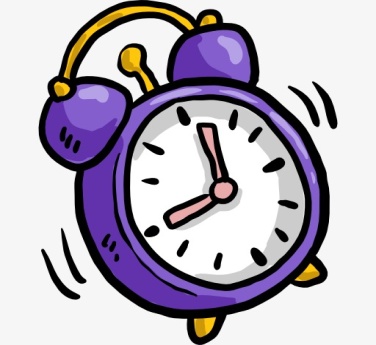 Organización del tiempo.
Rutina diaria/Hábitos
Es necesario dedicar un poco de tiempo diario a cada actividad: estudiar, jugar, y tener una hora fija para dormir.
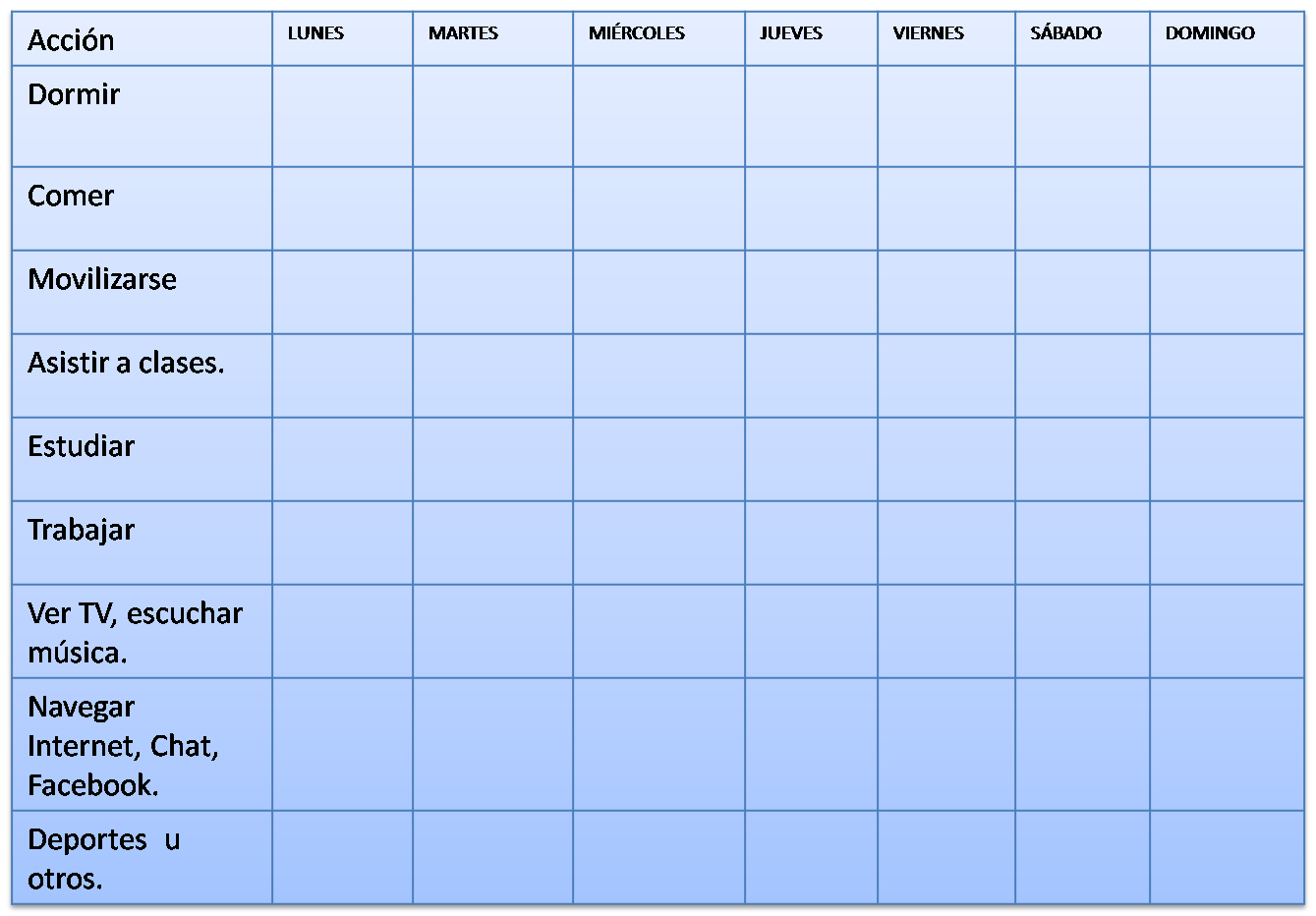 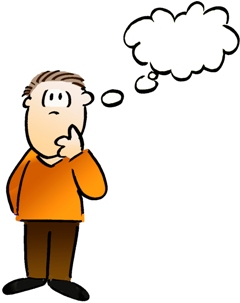 ¿Por dónde empiezo?
Participar de las clases online
Jugar, momento recreativo sólo o en familia
Organización del espacio
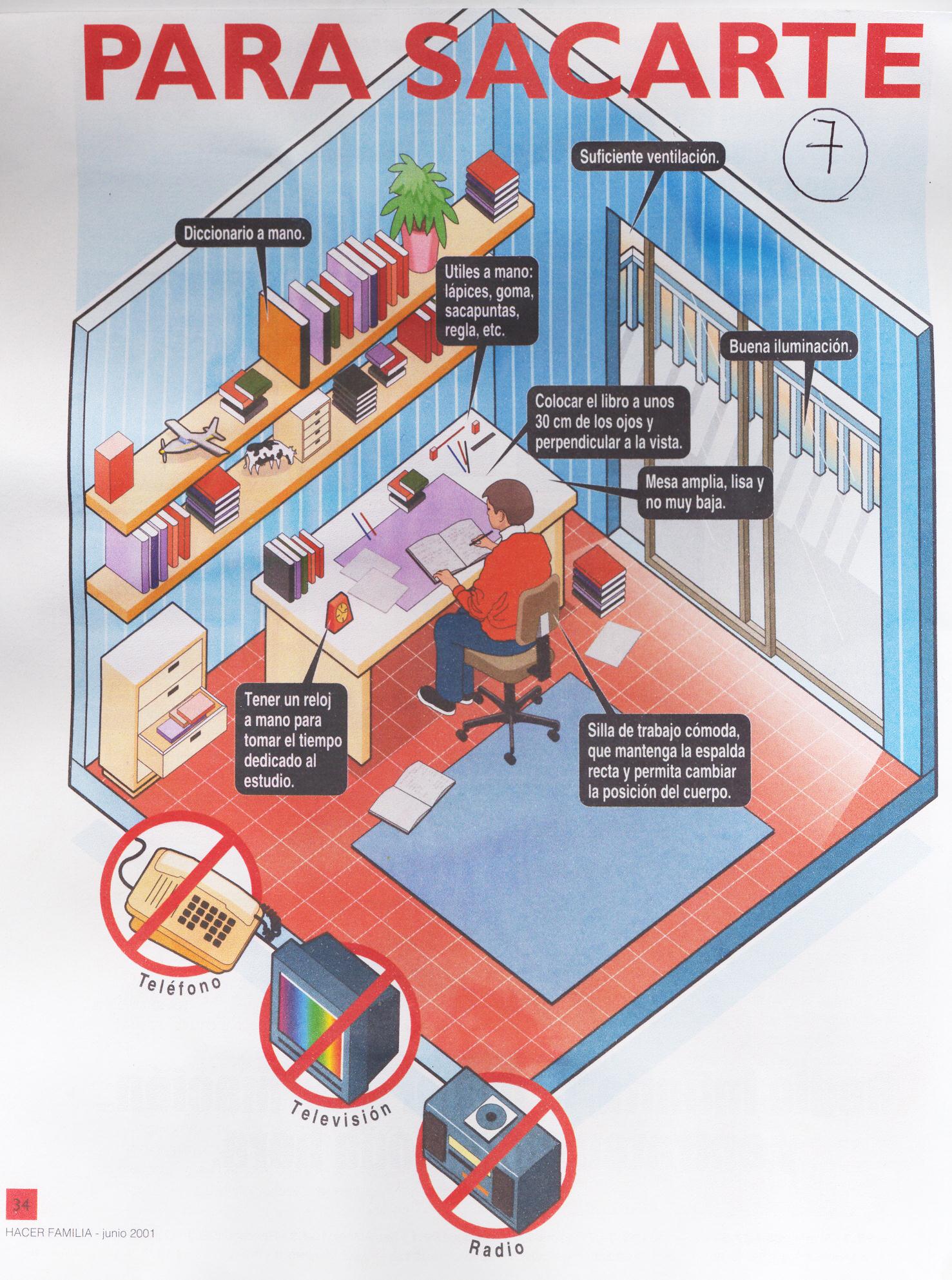 Recuerda que es muy importante que tu hijo se organice y para facilitarle eso puede ayudarse con:

Calendarios con pruebas y trabajos.

Utilización de agendas.

Chek list de las cosas que debe realizar durante el día.
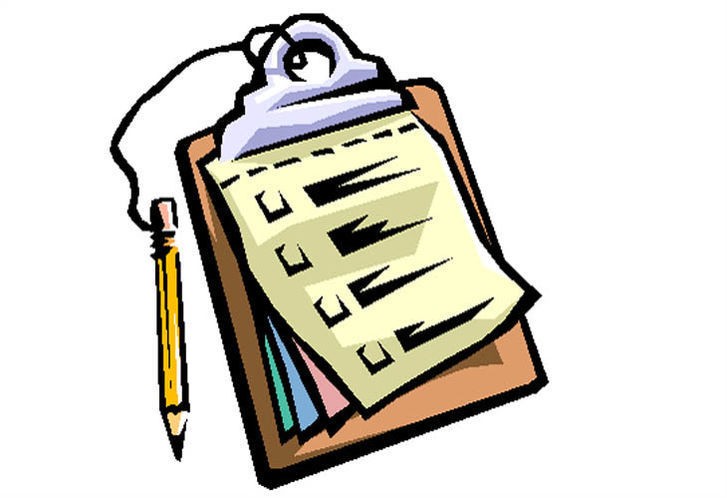 ¿Cómo  los ayudamos a organizarse mejor? 
¡Que realicen inmediatamente lo que tienen que hacer! Ordenar el lugar de estudio, crear una rutina de trabajo y organizar el entorno físico y tiempo.
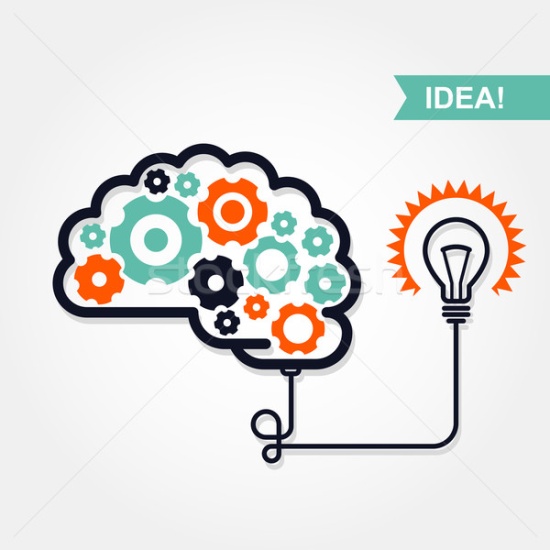 10 PASOS FUNDAMENTALES PARA QUE TU HIJO COMIENCE EL ESTUDIO
Ayudar a que el niño/a preste atención a lo que debe estudiar y a las explicaciones
Que planifique lo que tiene que estudiar
Que prepare el material y el ambiente de estudio

Que haga una primera lectura comprensiva
Que subraye lo mas importante y las ideas principales
Que elabore esquemas y resúmenes
Que aprenda a través del estudio activo
Que relacione conceptos


Que repase lo estudiado
Que pueda comprobar, evaluando lo aprendido.
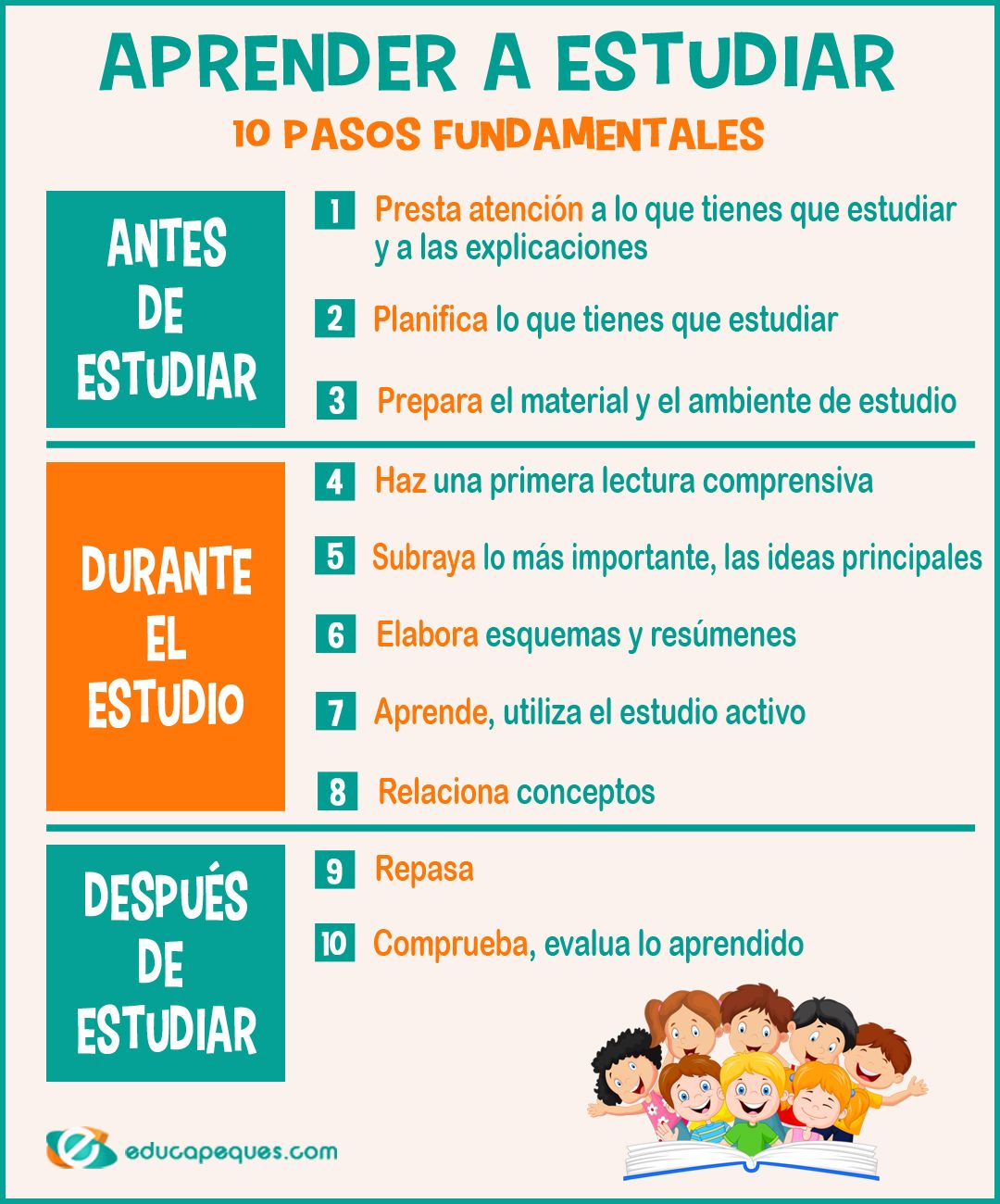 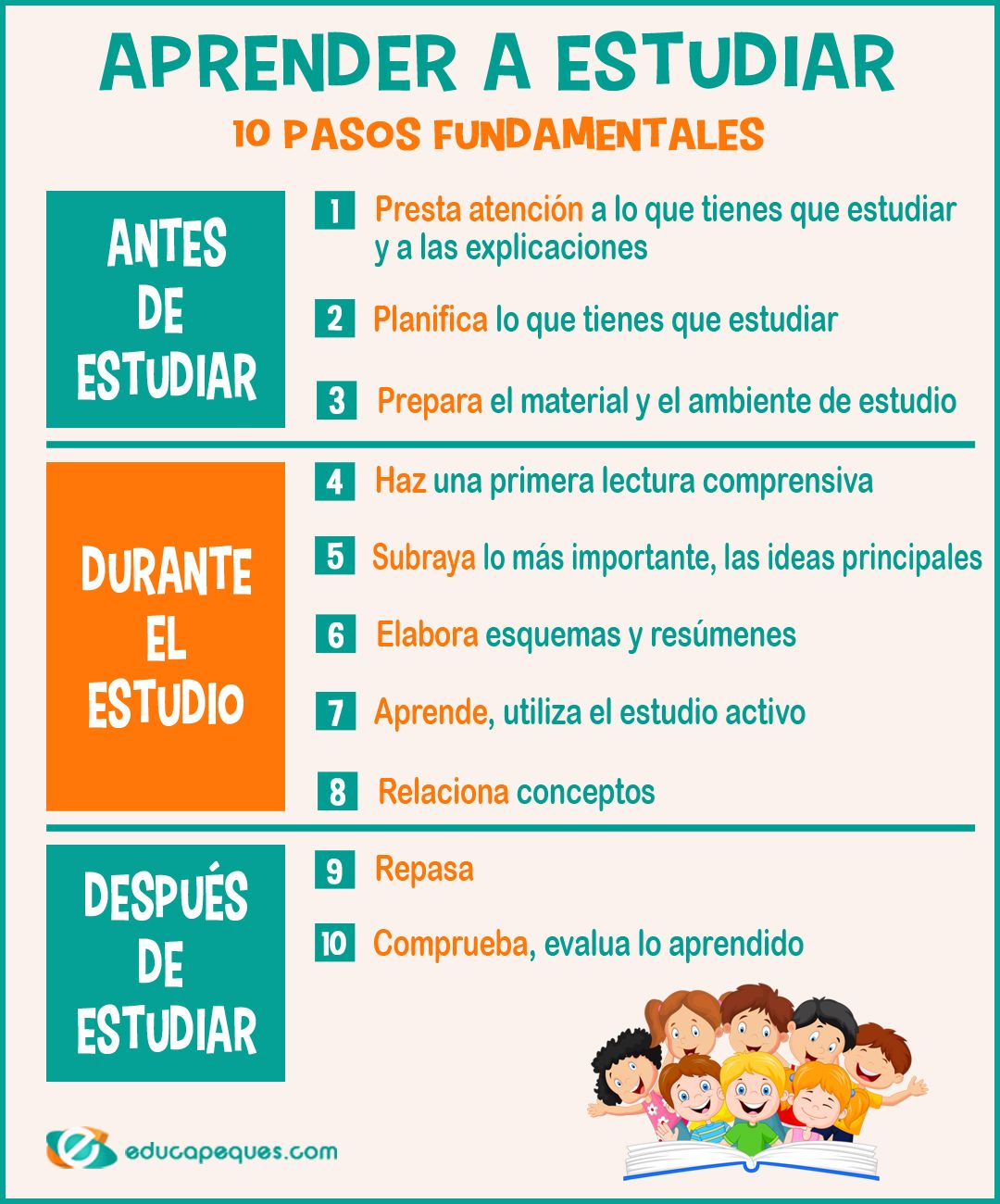 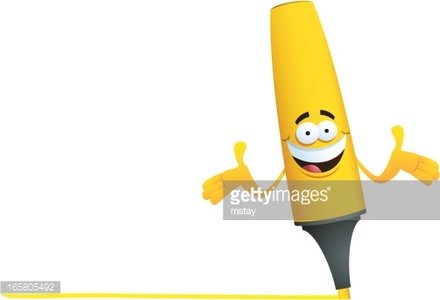 Importancia dEL subrayado en el estudio
El objetivo del subrayado es destacar las ideas esenciales de un  texto
Qué deben subrayar?
El titulo y los subtítulos
Las ideas fundamentales.
Las palabras nuevas.
Los nombres propios, fechas y detalles importantes.
Consejos para un buen subrayado

Primero deben leer el texto.
Empezar a subrayar después de una segunda lectura.
Evitar subrayar en exceso.
Tener en cuenta que un subrayado esta bien echo si al leer las palabras y frases cortas subrayadas del escritor tiene sentido y nos proporciona información fundamental.
CÓMO SACARLE PROVECHO AL ESTUDIO
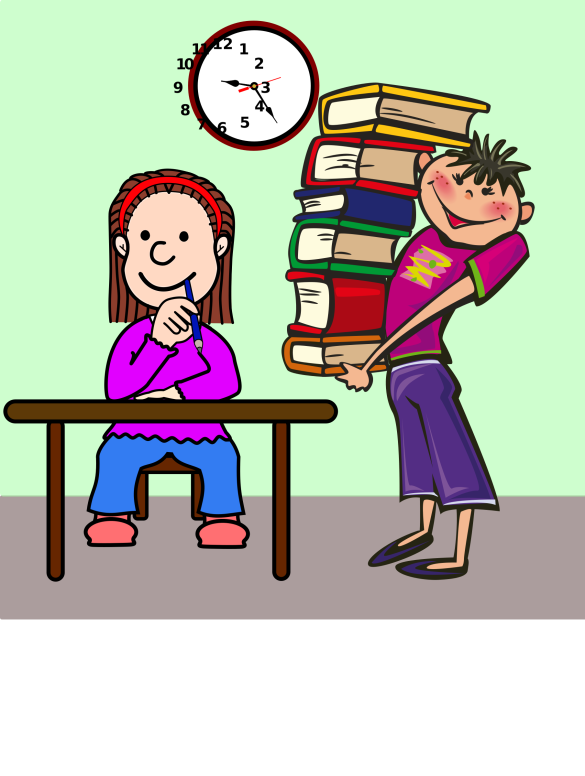 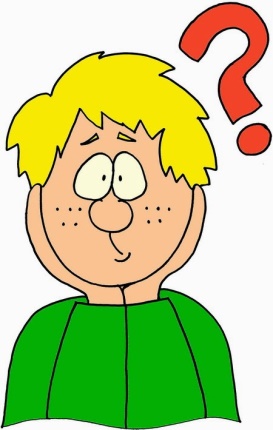 CÓMO SACARLE PROVECHO AL ESTUDIO
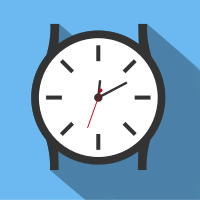 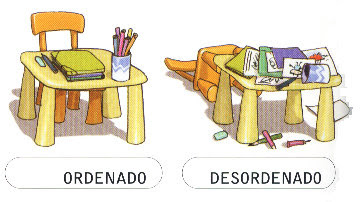 CÓMO SACARLE PROVECHO AL ESTUDIO
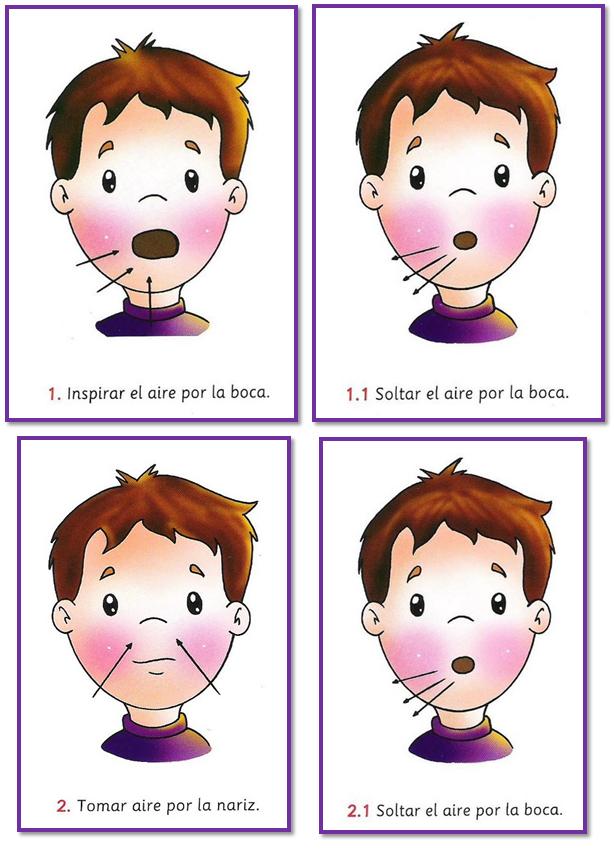 CÓMO SACARLE PROVECHO AL ESTUDIO
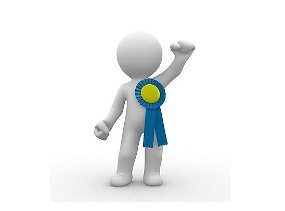 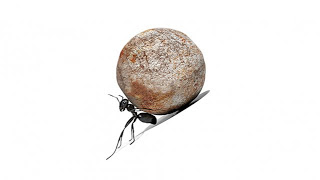 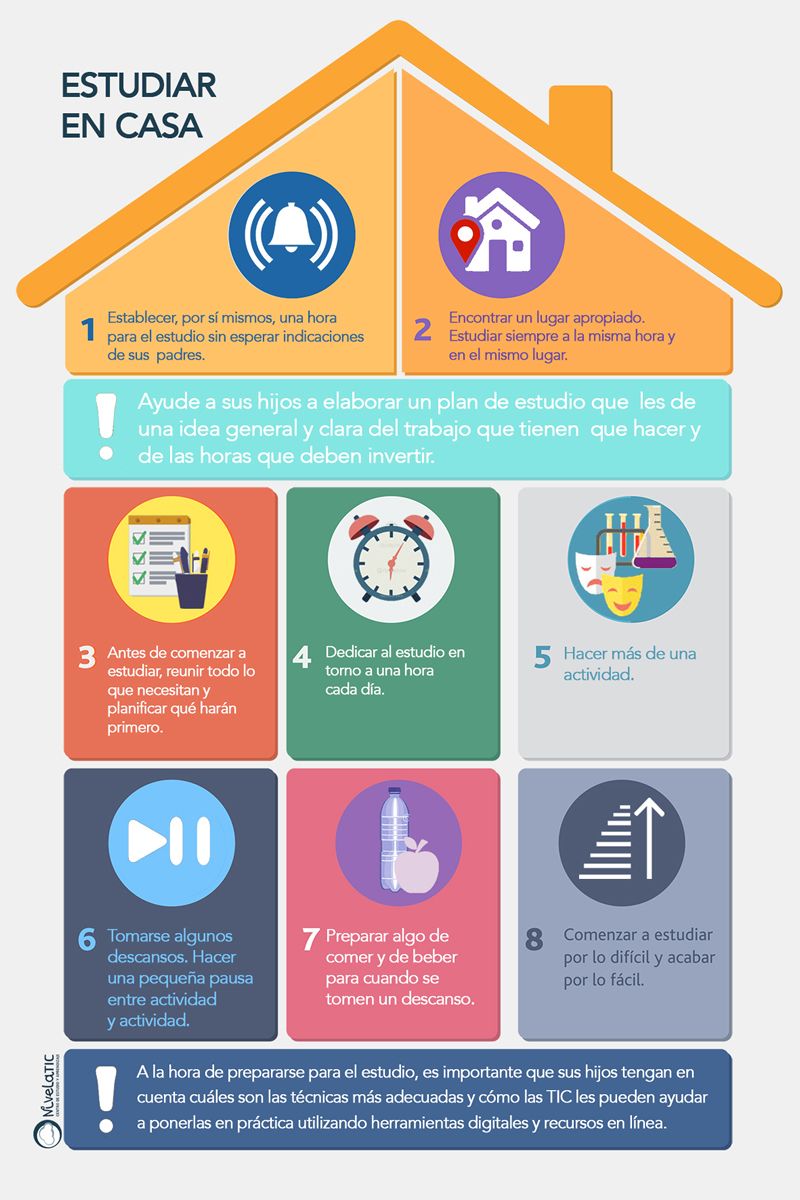 A modo de repaso…